INTERNATIONAL mobility and the career prOGRESSION of european academics
Eric J. Iversen (NIFU, Norway)
Carolina Cañibano (Ingenio CSIC-UPV, Spain)
Richard Woolley (Ingenio CSIC-UPV, Spain)

Atlanta Conference on Science and Innovation Policy 
Georgia Tech 14-16 October 2019.
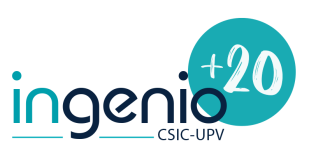 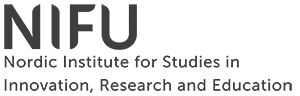 1. Internationalization is intensifying in many contexts

Globalization of higher education
Internationalization of academic labor markets* 
Policy priority around the globe, e.g. Europe 

2. Careers paths are also undergoing significant changes

Progression/development * (e.g. fast-track vs slow track) 
Trajectories (non- academic, hybrid, )
[Speaker Notes: Viz Education (Paradeise & Thoenig 2015; Wächter 2008)]
Changes in the academy are affecting:
- labor outcomes of individual scientists

But, arguably, also; 

	- learning outcomes for students
	- division of labor at the scientific frontier
	- accumulation of knowledge in society
Increased internationalization and career trajectories
Are these dimensions linked?
In what ways and to what extent? 
How does that play out in different fields of science (country) contexts? 

Important questions (also for policy makers) for which there is a recognized need for appropriate empirical lenses
[Speaker Notes: So our topic is…]
Archetype of the academic research career
The ‘three careers’ model (Gläser & Laudel 2015) of academic research careers
Cognitive career: “thematically connected problem solving processes in which findings from earlier projects serve as input in later projects”
Community career: “series of status positions in the scientific community that are defined by the reputation a researcher has accrued and corresponding role expectations”
Organisational career: “a sequence of organisational positions…linked to expectations concerning the conduct and content of research and opportunities to conduct research (access to salary, infrastructure, and other resources)” (Laudel & Bielick 2019)
[Speaker Notes: The community career passes through a series of stages - apprentice, colleague, master, elite - characterised by increased scientific autonomy, leadership and responsibility (Gläser & Laudel 2015)
Research career progress tends to conform to disciplinary specific “scripts” (Laudel et al. 2018) or patterns of progress through these career stagesscientific achievements (cognitive career), peer community standing and the availability of appropriate organisational positions will be relatively more or less synchronised]
A more historic view of the academic research career
“High degree of uncertainty ('hazard') in academic career transition and appointments"   (Max Weber, 1918, cited in Lam, 2019 )
Today’s “Extended Entry Tournaments” (Lam, 2019) yield split-level outcomes in the job-market
’fast track’  across an ‘occupational threshold’ 
‘slow track’ who might remain below threshold
'extended apprenticeships’, hybrid-careers (Lam) 
quasi-academics', 'pracademics' (Posner, 2009)
'interstitial intellectuals' (Tchilingirian, 2018), 'post-doc cliff’, 'trapped post-docs’
[Speaker Notes: Not necessarily a new phenomenon. 100 years of hazard]
International mobility may (not) contribute to the advancement of each of the three careers
International experience arguably becoming an academic career ‘rite of passage’ (Ackers 2008)
'how academic labor is valorized and devalued in the migration process?’ (Bauder, 2012)

International mobility has scope to resolve tensions between the three careers: 
ECRs may leave their established position to establish an independent research project elsewhere (Laudel & Bielick 2019);
Mid-career researchers may move due to lack of professorial positions; etc.
[Speaker Notes: What role does mobility play here?]
LITERATURE
research linking career stage and international mobility
Implicit or no theoretical model of research career stages
Explicit theoretical model of research career stages
effect on career development
effect on productivity
effect on promotion
perceptions of career benefits
Fernández-Zubieta 2009 (+)
Franzoni et al. 2015 (+)
Lu & Zhang 2015 (+)
Moed et al. 2013 (+)
Veugelers & Bowel 2009 (+)
Cañibano et al. 2008 (-)
Halevi et al. 2016 (-)
Laudel 2005 (+)
Laudel et al. 2018 (+/-)
Laudel & Bielick 2019 (+)
Lawson & Shibayama 2015 (+/-)
Marinelli et al. 2015 (+/-)
Bauder 2002 (+)
Børing et al. 2015 (+)
Musselin 2004 (+)
Stephan et al. 2014 (+)
Mobility and Career Paths of Researchers in Europe (MORE3)
‘Support for Continued Data Collection and Analysis Concerning Mobility Patterns and Career Paths of Researchers’ (MORE) surveys (IDEA Consult 2010, 2013, 2017) 
MORE 1 (2009) & MORE2 (2012)
MORE3 (2016)  carried out by IDEA Consult with WIFO (AT) and Technopolis (BE)
MORE3 yielded 10,394 valid responses from researchers in 31 European countries (EU28 plus Switzerland, Iceland and Norway). 
An estimated population frame of 1.373 million researchers (viz ETER)
the sampling matrix of 93 final cluster strata: i.e. 31 countries x 3 Fields of Science (FOS). 
Weights (population and adjustment weights)
[Speaker Notes: MORE1 results: 
student mobility is a predictor of international mobility at later career stages (Børing et al. 2015)
mobility to the USA is more beneficial to career progress than international mobility within Europe (Veugelers and Van Bouwel 2015)
MORE2 results:
international mobility varies by career stage; return mobility more likely to advance careers of established researchers (Cañibano et al. forthcoming)]
106 questions covering seven main dimensions
1. Human resources
2. Career paths
3. Working conditions
4. Mobility and collaboration
5. International mobility and collaboration
6. Interdisciplinary mobility and collaboration
7. Intersectoral mobility and collaboration
CAREER STAGE INFORMATION
MORE3 survey collected self-report data on researchers’ career stage
European Commission career stage descriptions
Early Career Researcher (R1): up to the point of PhD award
Recognized Researcher (R2): PhD holders or equivalent who are not yet fully independent 
Established Researcher (R3)*: researchers who have developed a level of independence
Leading Researcher (R4): researchers leading their research area or field
Descriptions are based on the aquisition of research and research-related competences and designed to be independent of a particular sector of employment or career path
First time this information has been collected for quantitative analysis
[Speaker Notes: https://cdn5.euraxess.org/sites/default/files/policy_library/towards_a_european_framework_for_research_careers_final.pdf
https://www.more3.eu/indicator-tool/career-stages-r1-to-r4]
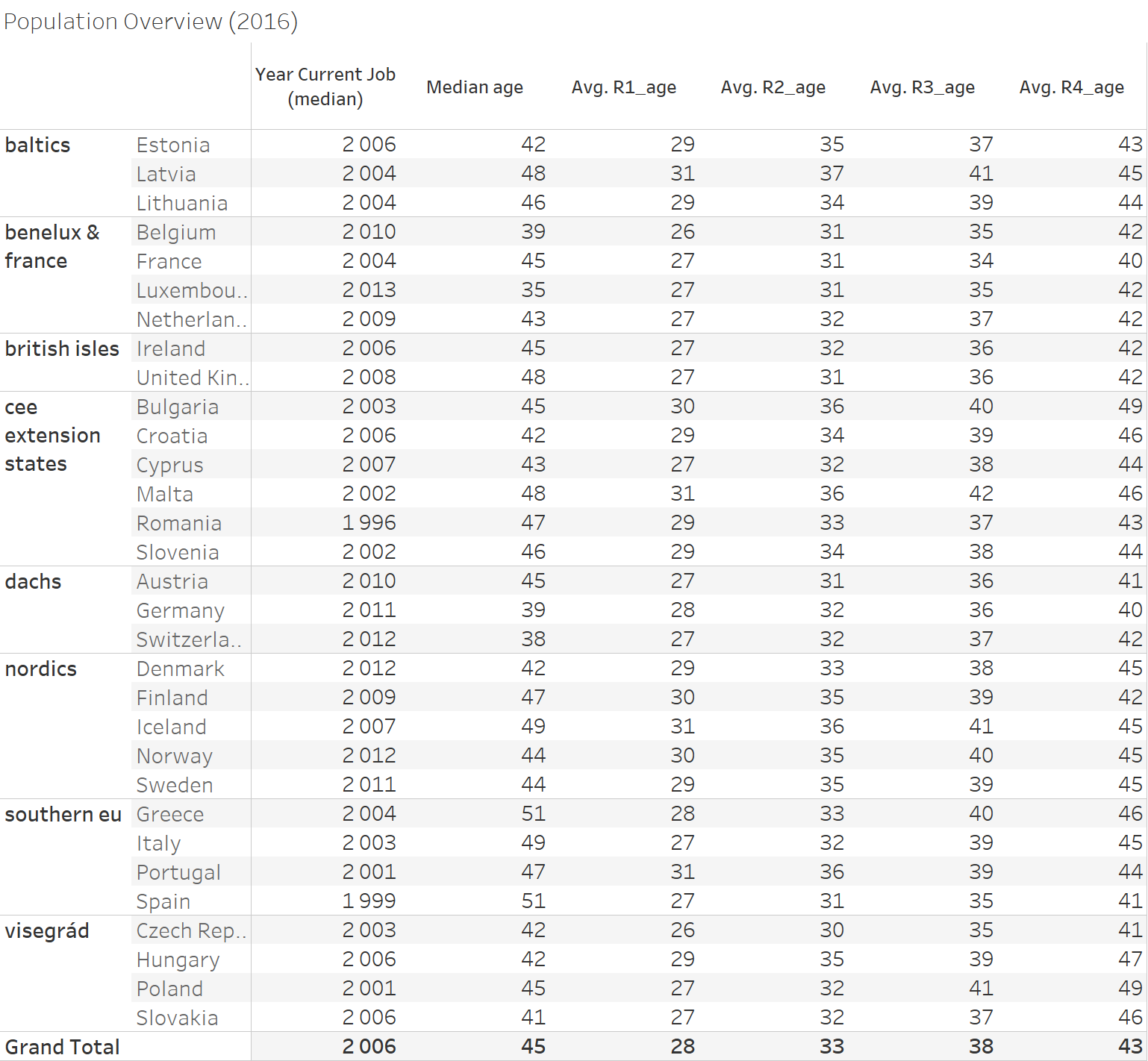 MORE3Respondent age BY CAREER stage
Respondents started current job on average in 2006
Respondents on average between 40 and 50
Average start as R1 in late 20s
Average transition to R2 at 33
Average transition to R3 at 38
Average transition to R4 at 43
Country differences within and between regions
[n=10,300]
DURATION OF RESEARCH CAREER STAGES BY REGION
R1 average duration: 4.91 years
R2 average duration: 4.92 years
R3 average duration: 7.2 years

Includes current Leading Researchers (R4) only
[n=2,300]
Current LEADING RESEARCHERs (R4) who report long- term mobilityprogressed more quickly through R2 and R3
Duration of R3
- Mobile: 6.2 years
- Non-mobile: 6.8 years
Does international mobility affect career progression across the ‘occupational threshold’?

Does international mobility promote a ‘fast’ track or a ‘slow track’ ? 
Approach
time-to-event analysis (‘survival analysis’) commonly used in the social sciences to model job-changes (e.g. Allison, 1982…) 
Relative risks rate at which researchers cross the ‘threshold’ controlling for both the occurrence and the timing of the events.  
‘Occupational threshold’ is proxied by the move to R3, connoting independence 
Start of the PhD establishes the start of the ‘career’
Model 1. Cox proportional hazard regression
Time needed to cross the occupational threshold
Time-to-event:
25 % transition to R3 at 7 years after PhD start
50 % transition to R3 at 10 years
75 % transition to R3 at 15 years

The results suggest that
being long-term mobile increases the probability (hazard) of reaching R3 by about 10-11 percent at any given time in relation to the baseline.
The overall duration of these spells is negative, as is the number of job-changes associated with those spells.   
There are some other interesting aspects in the (such as gender, and fields of science interacted with regions)
Not reporting age, country and field of science
Adjustment weight is used
Model 2. Cox proportional hazard regression, stratified by country and field of science
Stratified model
The second model is stratified by panel-country and field-of-science
		-strata in the survey design

The results remain largely the same
The binary mobility variable weakens slightly and becomes insignificant
The number of long-term mobility stints is curvilinear 
The total duration of mobility (logarithm) appears to reduce the time to event. 

Further work in model building
Integrating time-varying covariates
Stratified by country and field of science
Adjustment weight is used
Indications that the (positive) effects of international mobility on crossing the ‘occupational threshold’ more quickly depends on context
Preliminary findings
MORE3 provides unique and comprehensive information about research careers and mobility across countries and fields-of-science
Using it, we find first indications that international mobility may in aggregate have a positive effect on career stage progress
We find an increased likelihood that the researcher will progress across the occupational threshold to R3 by about 10-11 percent at any given time in relation to the baseline
Changing employment during international mobility appears to have an slowing effect. 
Other things equal, women tend to progress markedly more slowly
Fields of science in different contexts settings exhibit very different effects 
Other Variations appear in the age of entry to career stages by country,  in duration of career stages by country (and field of science)
Contact: Eric J. Iversen eric.iversen@nifu.no
ACKNOWLEDGMENTS
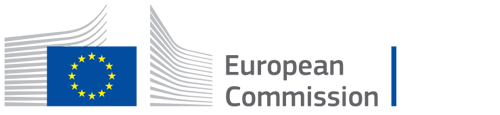 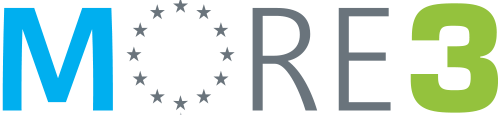 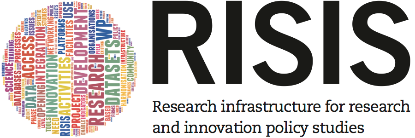 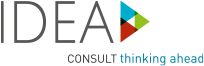 https://www.risis2.eu/
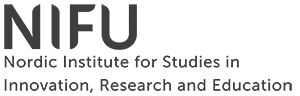 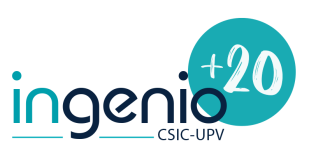 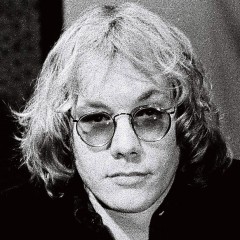